Детям оВеликой Отечественной войне
Была самая короткая ночь в году. Люди мирно спали. И вдруг:
Война! Война!
22 июня 1941 года на нашу Родину напали немецкие фашисты. Напали словно воры, словно разбойники. Они хотели захватить наши земли, наши города и сёла, а наших людей либо убить, либо сделать своими слугами и рабами.
Так началась Великая Отечественная война. И длилась она четыре года…
Нелёгким был путь к победе. Враги напали на нас неожиданно. У них было больше танков и самолётов. Наши армии отступали. Бои шли на земле, в небе, на море.
Жители нашей огромной страны встали на защиту своей Родины.  Кто-то воевал с фашистами, кто-то день и ночь трудился на заводах, выпуская оружие и военную технику для армии.
В борьбе с врагами принимали участие  даже дети. Многие из них за отвагу и мужество были награждены боевыми медалями и орденами.
Одним из самых страшных событий Великой Отечественной войны была блокада Ленинграда, которая длилась почти три года (в годы войны Санкт-Петербург назывался Ленинградом). Фашисты окружили город, сбрасывали бомбы и снаряды. Не было света, воды, люди умирали от холода, голода и обстрелов…но не сдавались! Многие продолжали работать на заводах Ленинграда, выпуская  боеприпасы и ремонтировали военную технику.
В городе практически не было еды. Людей было не чем кормить…Основным источником питания был хлеб.  В муку добавляли измельчённую берёзовую кору, семена дикорастущих трав, собирали мучную пыль со стен и потолков складов…Порой, кроме кусочка хлеба и воды, у ленинградцев ничего съестного больше не было. И поделиться таким кусочком было равнозначно подвигу.
Чтобы доставлять в окружённый фашистами Ленинград еду, вывозить раненых, женщин, стариков и детей, было открыто автомобильное движение по ледовой дороге Ладожского озера. Она была названа «Дорогой жизни». Советские войска защищали дорогу с земли и воздуха.      Памятник «Разорванное кольцо», который находится на берегу Ладожского озера, посвящён блокаде города Ленинграда…
Во время войны единственной возможностью для солдата получить весточку из дома была почтовая связь. Для этого была создана военно-полевая почта. Письма перевозили самолётами, машинами, поездами, на собаках, лошадях, оленях, велосипедах.
Даже были специально обученные почтовые голуби. Они могли незаметно переносить секретные сообщения. Некоторые из них могли летать ночью, как совы.
Героями Великой Отечественной войны были врачи и медсёстры. Под обстрелом фашистских войск, морозы, проливные дожди и жару они спасали жизни наших бойцов. За время войны многие врачи были награждены орденами и медалями за мужество и отвагу.
И вот пришёл день, когда наступление врагов было остановлено. Наши солдаты погнали фашистов с родной земли. И снова битвы, бои, сражения…Всё мощнее и несокрушимей были удары нашей армии!
И наступил самый долгожданный день – 9 мая! В этот день враги признали полное своё поражение. С той поры 9 мая стал нашим великим праздником – Днём Победы.
В память о той великой победе каждый год 9 мая отмечается праздник – День Победы. В этот день проводятся парады и праздничные шествия, салюты и фейерверки, возлагают венки в честь воинов, погибших в боях при защите своей страны.
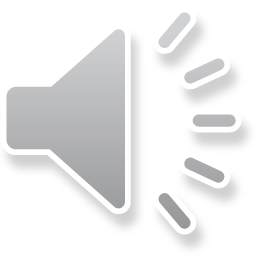 На парад Победы приходят ветераны Великой Отечественной войны. Много лет прошло с окончания тех страшных дней, но ветераны, участники войны, до сих помнят все ужасы того времени…
…В память о погибших воинах в Великую Отечественную войну был зажжён Вечный огонь на Могиле Неизвестного солдата…